06-462 
OPTIMIZATION MODELING AND ALGORITHMS
Chrysanthos E. Gounaris
Department of Chemical Engineering
Carnegie Mellon University
gounaris@cmu.edu
Lecture 04:  Thursday, January 23, 2014
WHAT IS GAMS?
The General Algebraic Modeling System is a high-level modeling language used to express optimization formulations
www.gams.com
Advantages:
Admits all problem types (LP, IP, NLP, MILP, MINLP) 
Interfaces with a variety of solvers
Can express models compactly and symbolically
Data and models are stored separately
Disadvantages:
Overhead slows execution
Cumbersome to do scientific computations for preparing input data or for post-processing optimization results
WHY PREFER GAMS?
Optimization models can be solved also in popular environments such as Excel, Mathematica, Matlab, Maple, etc. 
However, GAMS is superior when it comes to large-scale models
GAMS does not implement solvers, rather than it interfaces with the best freely- or commercially-available ones
You can easily try various applicable solvers and find what works best for your problem
The other environments typically have proprietary routines, which may not necessarily be state-of-the-art nor “the best” for a given problem
HOW DOES GAMS WORK?
The user creates a text file in GAMS-readable format (a Windows editor interface is available)
This file is saved with the extension .gms and can be provided as input to the GAMS software
GAMS compiles and executes, providing
output to console
output to file(s), as instructed by the user
a default file with extension .lst providing record of the run, including optimal solution values and any possible compilation or runtime errors
WHERE IS GAMS?
Computer Lab

Access via VPN

Download a free demo version for your personal computer: http://www.gams.com/download/
All functions are available
No time expiration
Has limits on model size, but should be sufficient for homework assignment
MODELING IN GAMS
MODELS
MODELING IN GAMS
MODELS
COMMENTS
Any line starting with * constitutes a comment and is not interpreted by the GAMS parser

GAMS code
* This is a comment
GAMS code

End of line commenting is also possible via the following declaration:

$eolcom ##

GAMS code ## This is a comment
COMMENTS
Larger blocks of the file can become comments as follows

$ontext
   everything here are comments
   …..

$offtext
SETS
Sets are representative of indices in the vectors or matrices used in the problem formulation

Syntax:
Set set_name comments / element_1, element_2, … , element_n /;
SETS
Examples:

Set MATH_COURSES  courses available  / DiffEq, Prob, LinAlg /;

Set COLORS the set of colors / Yellow, Green, Blue, Orange, Red /;
SETS
Often useful to abbreviate the elements of a set:

Set i tasks  / i1, i2, i3, i4, i5, i6, i7, i8 /;

When you have a successive number of elements like above can further reduce to:

Set i tasks  / i1*i8 /;
	
	(GAMS will expand this as above)
DATA
Essential to any problem is the data

Different types of data types are defined based on the dimensionality they are commonly used for:





Parameter and Table are in fact generic keywords (can be used with any dimensionality)
SCALARS
A scalar is a fixed parameter (a constant), and has no association with any set

Syntax:

Scalar scalar_name comments / scalar_value /;

Examples:

Scalar Pi the value of “pi”  / 3.14159265 /;

Scalar Life financial lifetime of productive units  / 20 /;

Scalar Balance amount of money in my bank account as of 11/10 /18530/;
PARAMETERS
A parameter defines a vector and is associated with a set

Syntax:
Parameter parameter_name(set_name) comments / element_1  value_1, element_2  value_2, … , element_n  value_n /;

Example:

Set DOGS dogs in race / dog1*dog5 /;
Parameter ODDS(DOGS) probability of dogs winning / dog1  0.20, dog2  0.25, dog3  0.00, dog4  0.30, dog5  0.25 /;
This unlucky dog can be omitted !
TABLES
A parameter defines a matrix and is associated with two sets

Syntax for an n by m table:
Table table_name(setA_name, setB_name) comments




;
Don’t forget the semicolon !
TABLES
Example:

Set DOGS dogs in race / dog1*dog5 /;
Set RACES races being run / race1*race3 /;
Table ODDS(DOGS, RACES) probability of dogs winning each race






;
DATA
Declaration, definition of data can occur separately
Redefinition of data is also possible
If no definition is provided, the value of 0.0 is given by default

Example:
Scalar a /50/;
Scalar b; b = 50; b = 60;
Set i /i1*i3/;
Parameter c(i); c(‘i1’) = 1; c(‘i2’) = 2; c(‘i3’) = 3;
VARIABLES
Variables can be declared either as scalars (0-dimensional) or over sets (multi-dimensional)

Syntax:
variable_type Variable variable_name comments ;
variable_type Variable variable_name(set_name) comments ;
VARIABLES
Examples:

Free Variable z objective function ;

Set i some index / i1, i2, i3 /;
Positive Variable x(i) problem variables ;
VARIABLES
Each variable is a collection of 4 attributes
VARIABLES
Once declared, user may change these attributes 

Example:

Positive Variable x some variable ;
x.lo = 5; x.up = 10;

Set i some set /i1*i5/;
Positive Variable y(i) some other variables ;
y.lo(i) = 5; y.up(i) = 10;
y.lo(‘i3’) = 4; y.up(‘i3’) = 12;
y.lo(‘i5’) = 2; y.up(‘i5’) = 2; ## also, y.fx(‘i5’) = 2;
EQUATIONS
Equations make use of declared data and variables to symbolically define the formulation’s constraints (including the “z = obj. function” constraint)

Syntax (declaration):
Equation equation_name comments ;

Equation equation_name(set_name) comments ;

Equation equation_name(setA_name, setB_name) comments ;
EQUATIONS
Syntax (definition):

equation_name.. G(var, data) =L= 0 ;
equation_name.. G(var, data) =E= 0 ;
equation_name.. G(var, data) =G= 0 ;

equation_name(set_name).. G(var, data, set_name) =L= 0 ;

equation_name(setA_name, setB_name)..
                       G(var, data, setA_name, setB_name) =L= 0 ;

where G is a function using GAMS function notation (see manual)
EQUATIONS
Examples:
Equation objf ;		
		objf.. z =E= sum(i, p(i) * x(i));
Equation sumbound;	
		sumbound.. sum(i, x(i)) =L= card(i);
Equation constraint(i);	
		constraint(i).. q(i) * power(x(i), 2) =G= beta + gamma;
MODELS
Once all relevant equations have been defined, they can be bundled into a model object (multiple models may exist in a single file)

Syntax:

Model model_name comments / all / ;

Model model_name comments / objf, sumbound, constraint / ;
All defined elements of the array “constraint”
CALLING THE SOLVER!
A model can now be passed to an applicable solver
Only solvers applicable for the particular model type (LP, NLP, MIP, MINLP) may be selected
Multiple solvers may be applicable, so we need to select the one we want

Syntax:

Option model_type = solver_name;
Solve model_name using model_type minimizing objV_name;
CALLING THE SOLVER!
Examples:

Option LP = CPLEX;
Solve mymodel1 using LP minimizing z1;

Option NLP = CONOPT;
Solve mymodel2 using NLP maximizing z2;

Option MINLP = BARON;
Solve mymodel3 using MINLP minimizing z3;
DISPLAYING THE RESULTS
Solver progress and final result will be displayed in console, but exact output will depend on which solver was used

Optimization results will certainly be included in the .lst file, though may be hard to find

Better provide a command to neatly display optimization results.  At the end of .gms file, add the following:

Display variable_name.l;
BELIEVING THE RESULTS
After the Solve statement is executed, the model and solver return status numbers which are stored in the model object

model_name.modelstat
model_name.solvestat

These numbers describe important properties of the model and solver such as feasibility or guarantees of optimality of the solution

They are given in the listing file generated after one attempts to solve a model (or can be conveniently displayed via display)

What each number means can be found in the GAMS manual
A TOY EXAMPLE (TRANSPORTATION PROBLEM)
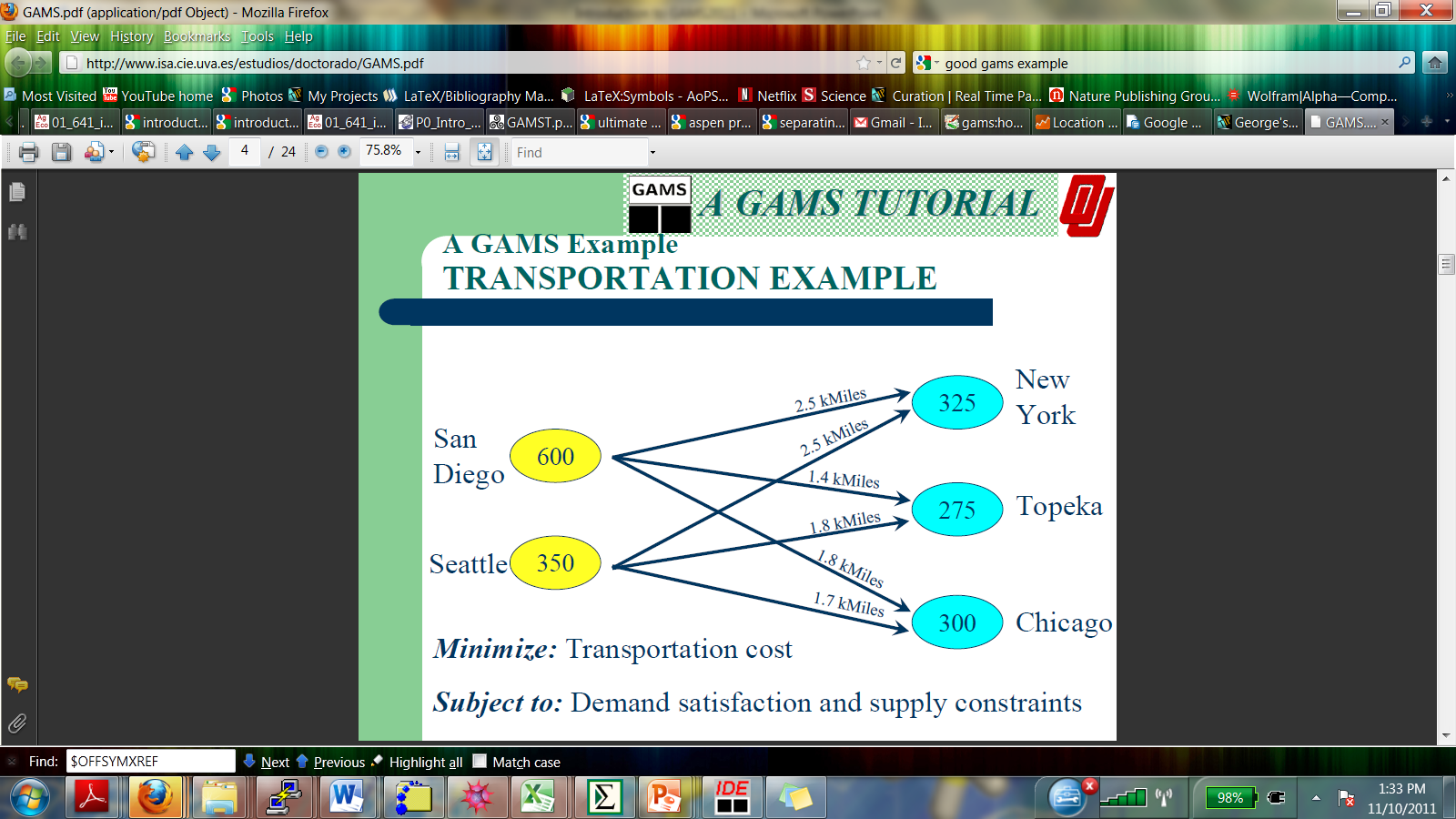 *
*transportation costs are assumed to be $90 per case per kMile
OPEN GAMS
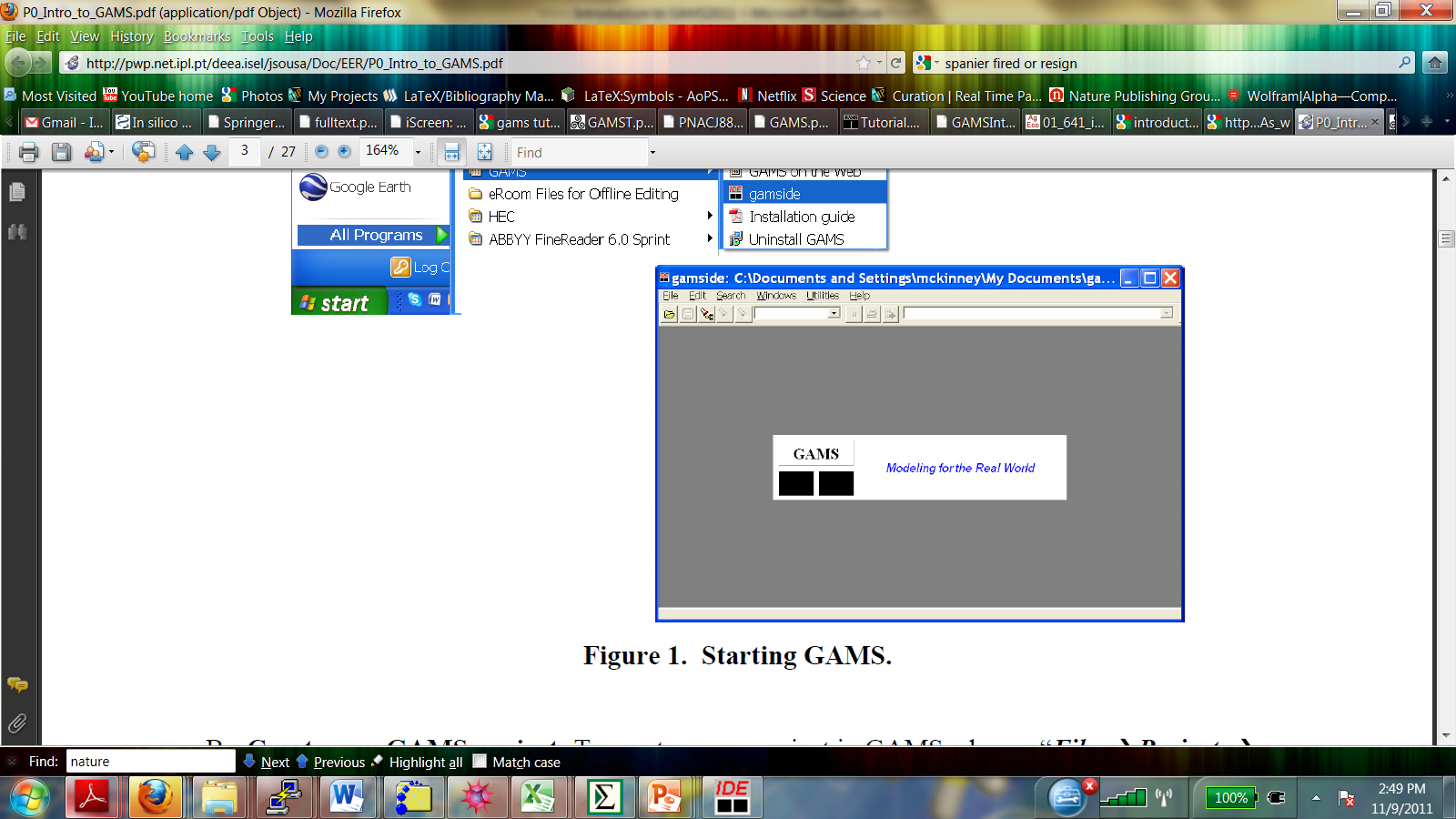 CREATE A PROJECT
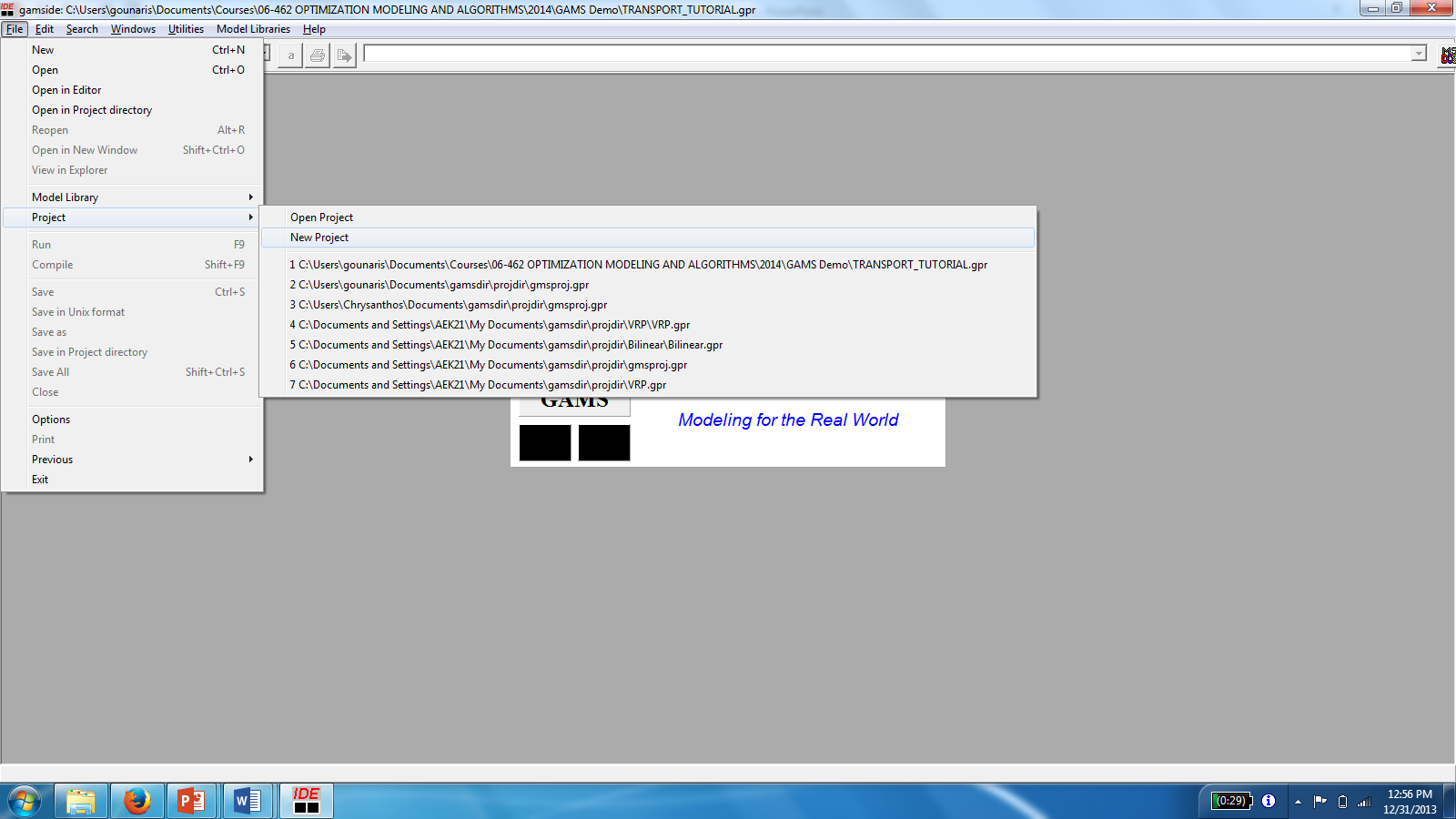 CREATE .GMS FILE
SETS
Plants
Markets

SCALARS (0-D)
Unit cost per kMile

PARAMETERS (1-D)
Plant capacities
Market demands

TABLES (2-D)
Plant-to-market distances
Cost per case
   (= unit cost * distance)
CREATE .GMS FILE
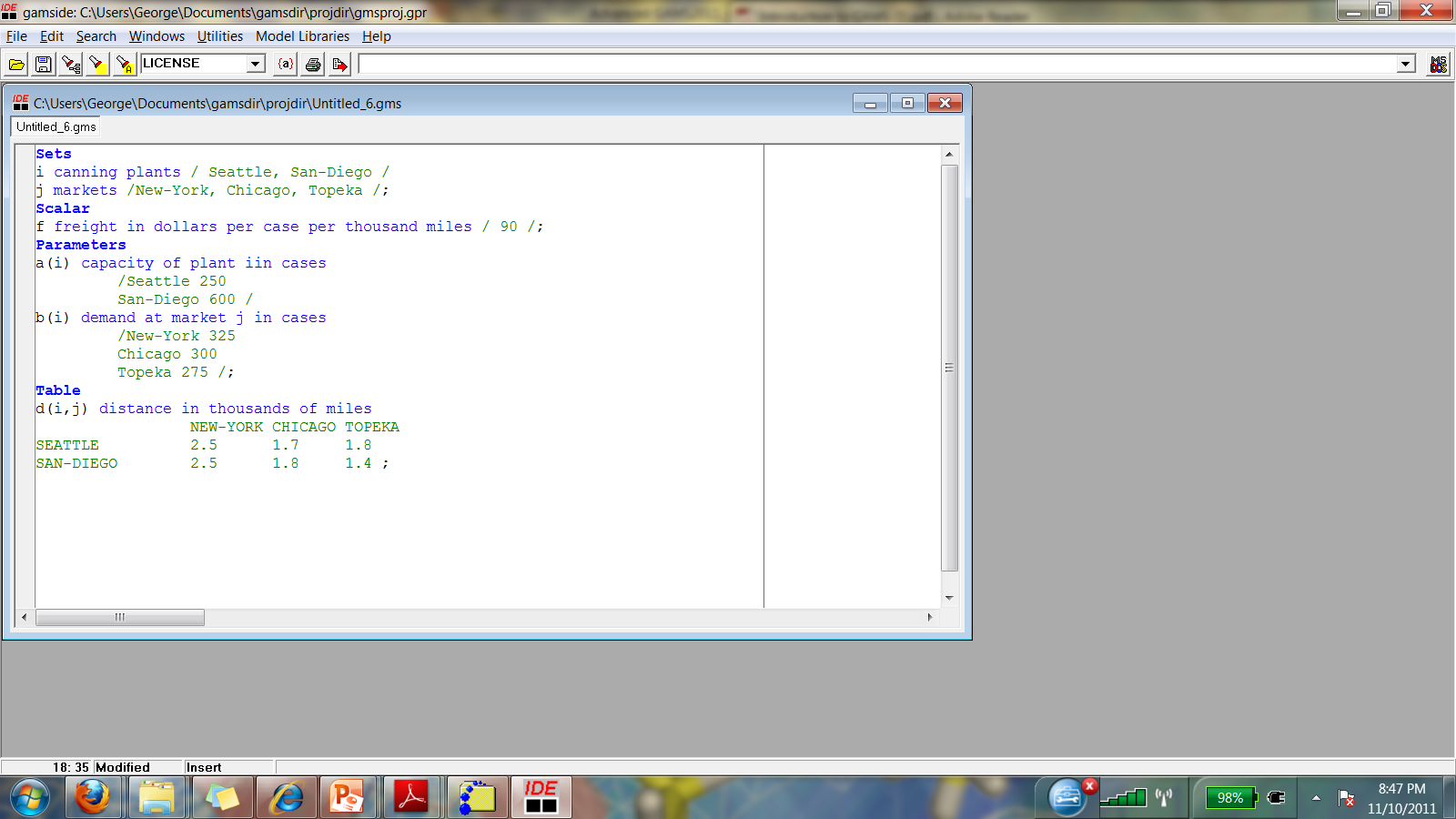 SETS
Plants
Markets

SCALARS (0-D)
Unit cost per kMile

PARAMETERS (1-D)
Plant capacities
Market demands

TABLES (2-D)
Plant-to-market distances
Cost per case
   (= unit cost * distance)
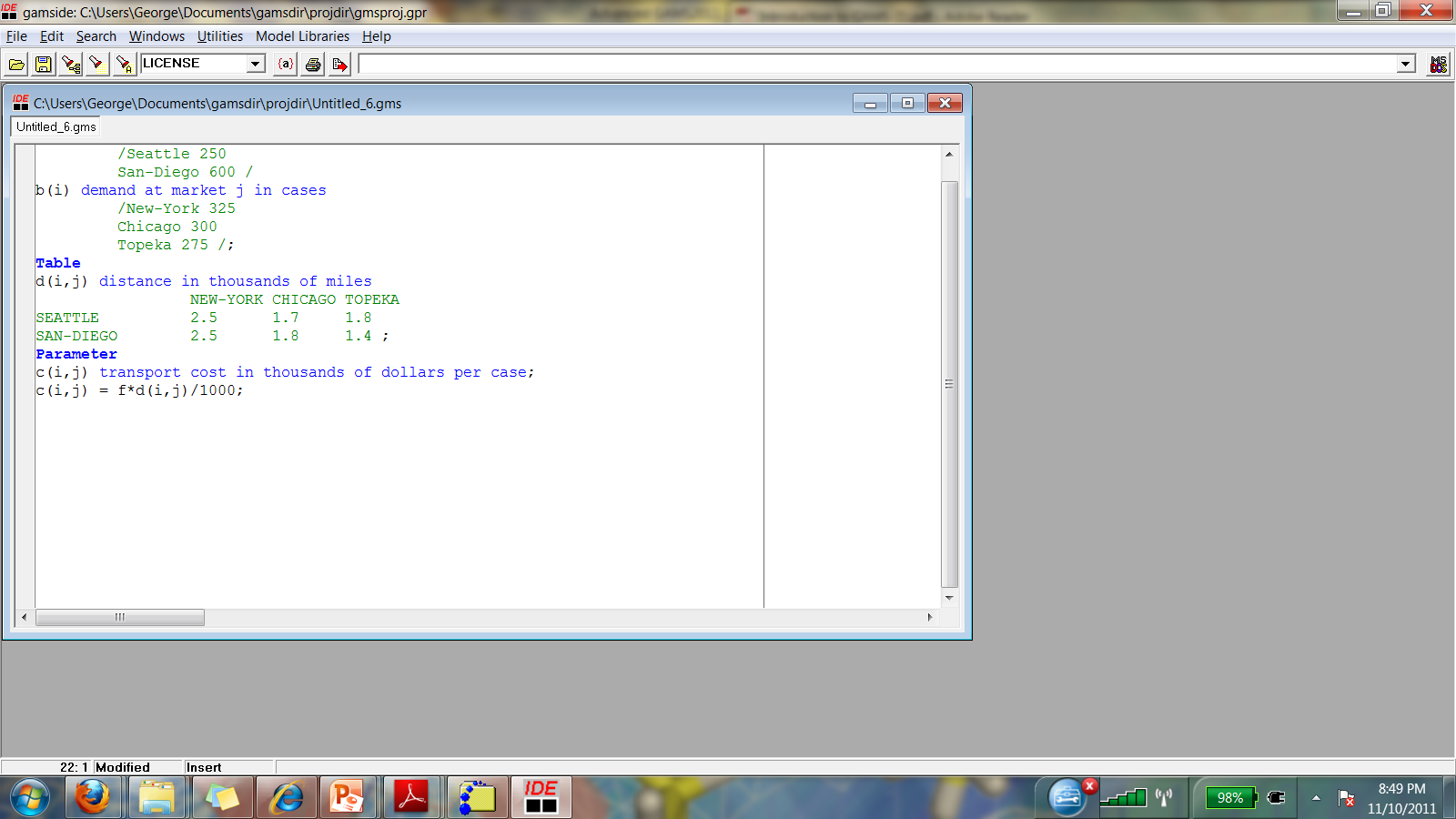 CREATE .GMS FILE
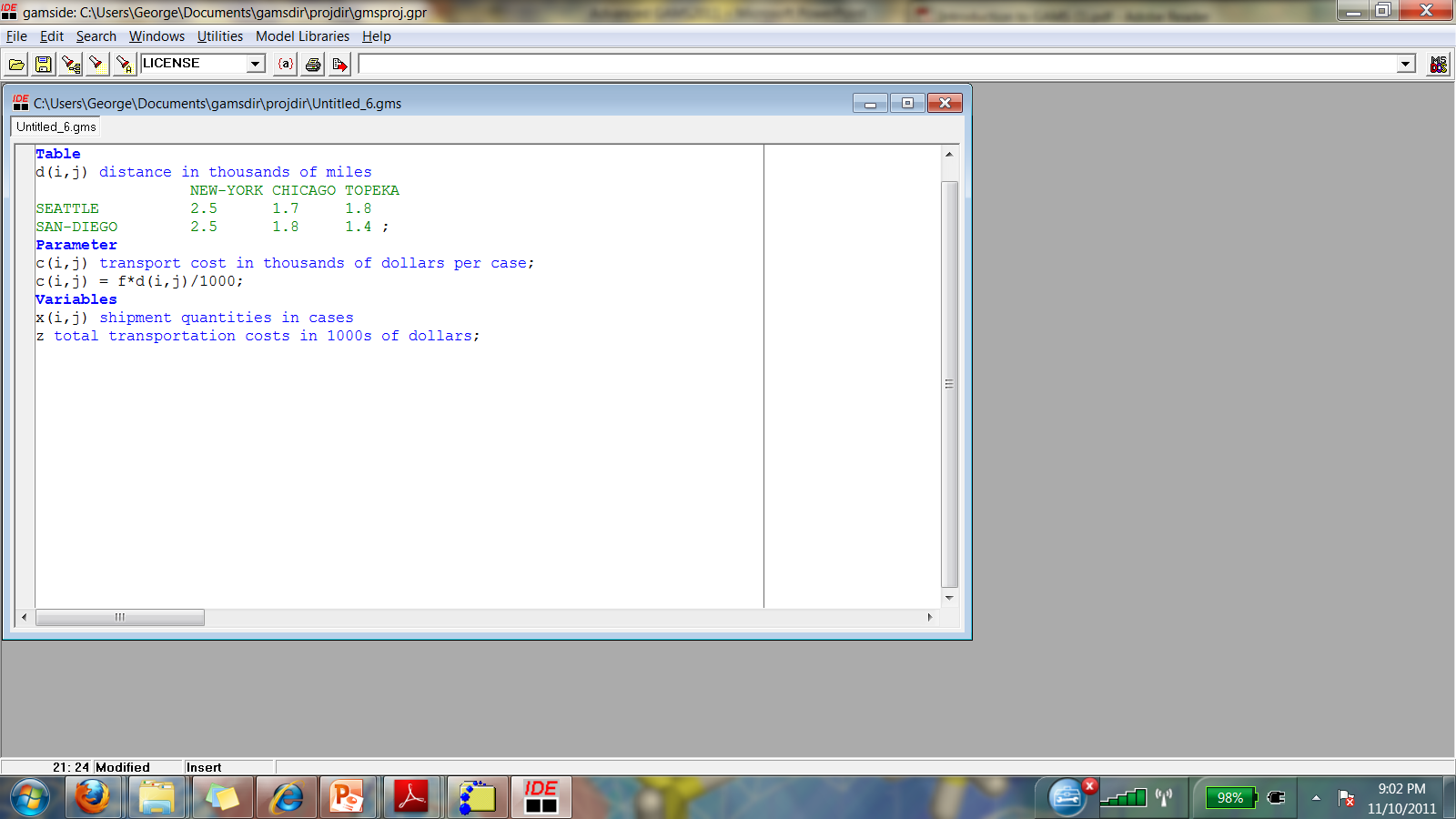 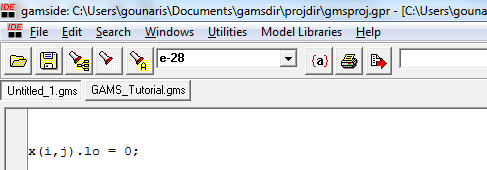 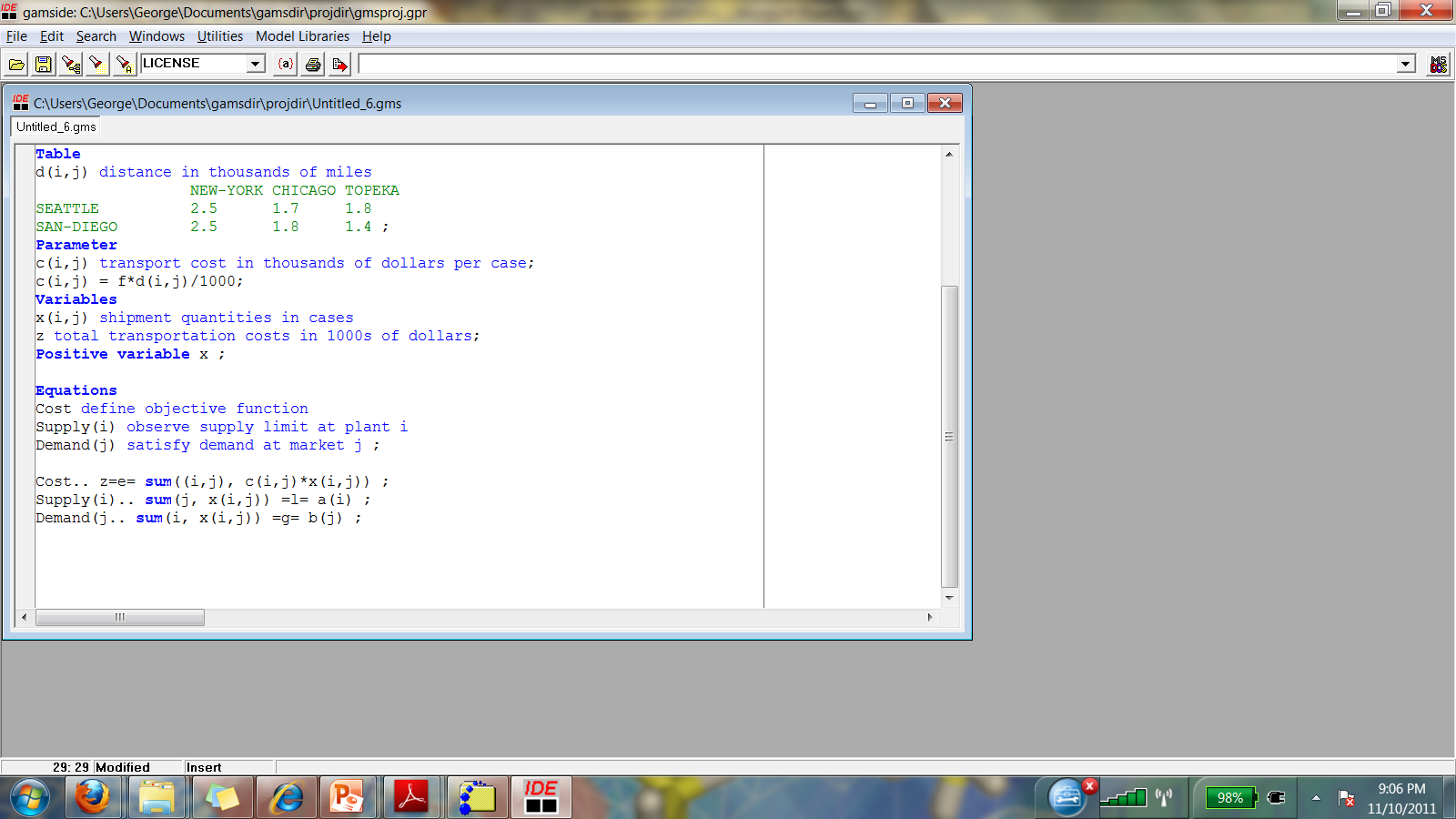 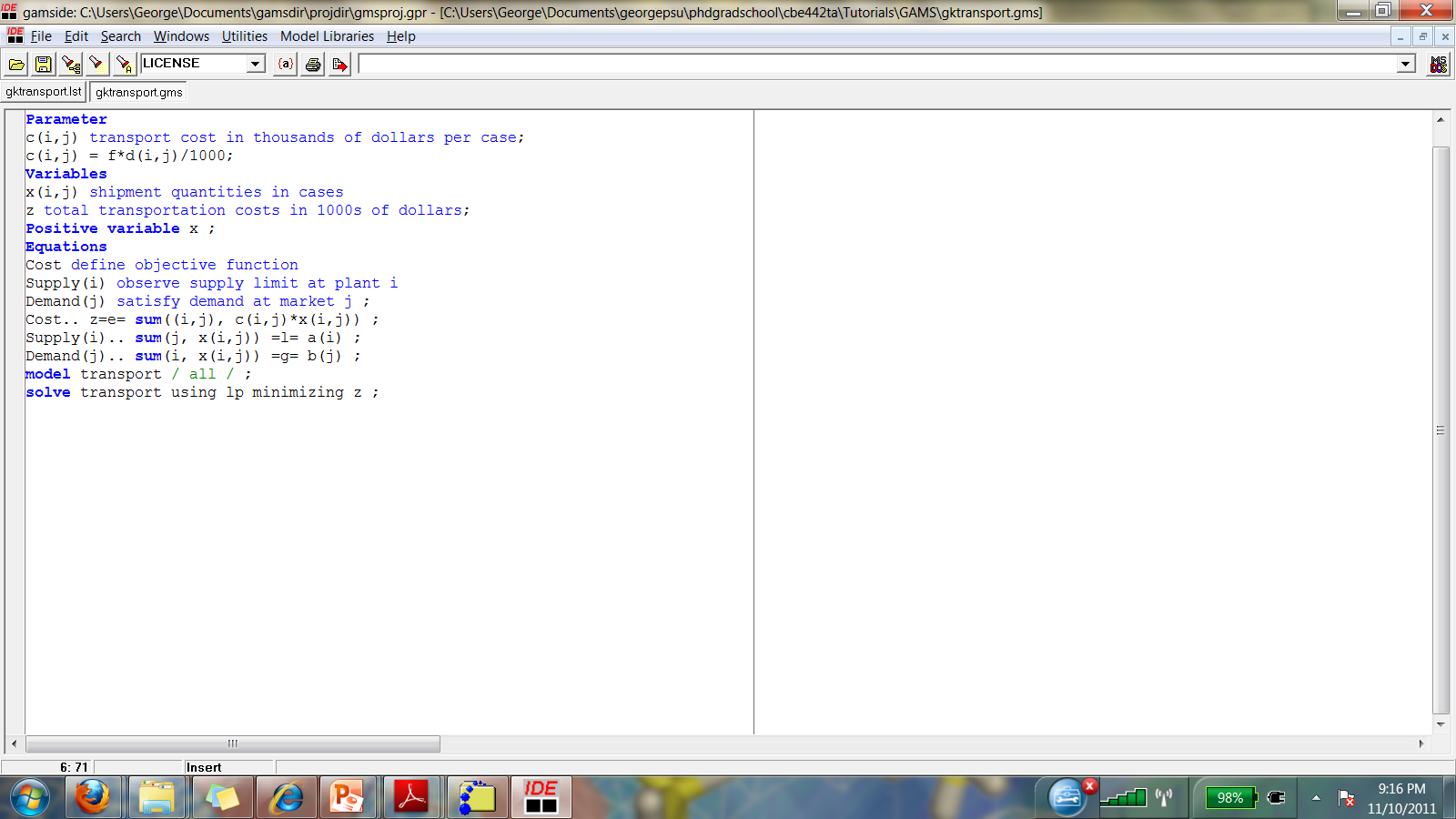 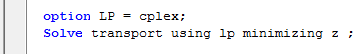 RUN GAMS
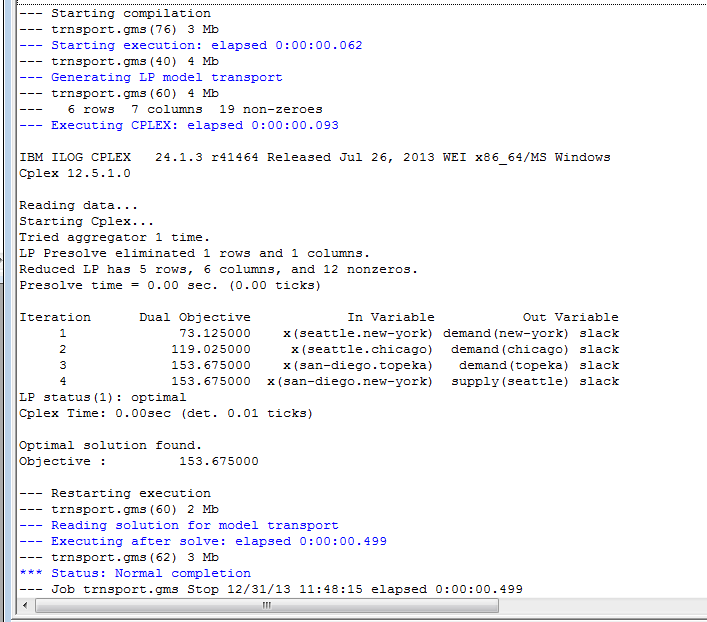 RUN GAMS
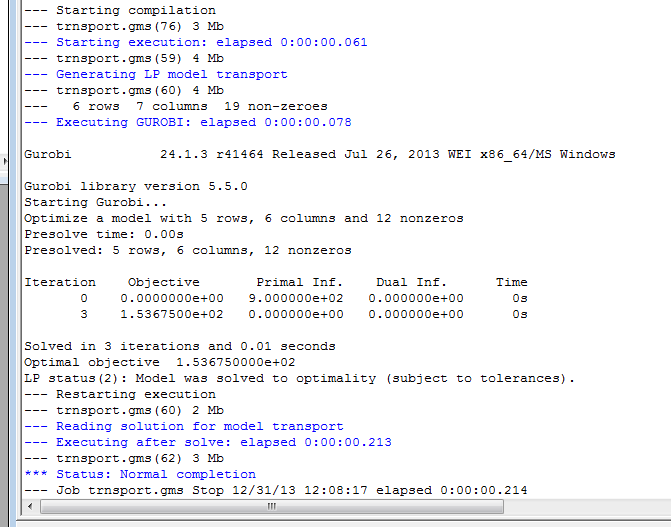 RUN GAMS
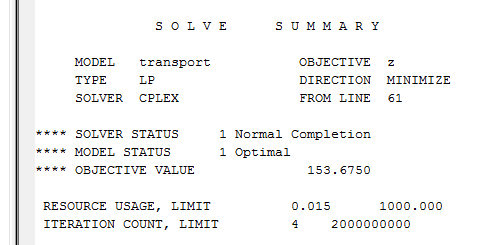 RUN GAMS
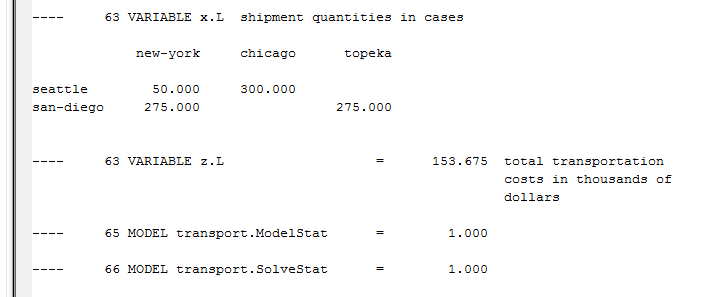 ONLINE REFERENCES
GAMS Model Libraryhttp://www.gams.com/modlib/modlib.htm

GAMS – A User's Guidehttp://www.gams.com/dd/docs/bigdocs/GAMSUsersGuide.pdf

GAMS List Archive (Archived Answers to Most Frequently Asked Questions)http://www.gams.com/maillist/gams-l-archive.pdf
06-462 
OPTIMIZATION MODELING AND ALGORITHMS
Chrysanthos E. Gounaris
Department of Chemical Engineering
Carnegie Mellon University
gounaris@cmu.edu
Lecture 05:  Tuesday, January 28, 2014
MODELING IN GAMS
MODELS
MODELING IN GAMS
MODELS
SETS
Often useful to abbreviate the elements of a set:

Set i tasks  / i1, i2, i3, i4, i5, i6, i7, i8 /;

When you have a successive number of elements like above can further reduce to:

Set i tasks  / i1*i8 /;
	
	(GAMS will expand this as above)
SET OPERATORS
The elements of each set are ordered

The operator ord() returns the relative position of a member in a set (ord() starts with 1)

Example:
Set t “this decade” / Y2011*Y2020 /;
Parameter r(t); ## r(‘Y2011’) = 1; r(‘Y2012’) = 2; … r(‘Y2020’) = 10;
r(t) = ord(t);

Remember that set elements are strings and have no numerical value, so need to use ord() to convert a set element to a number
SET OPERATORS
The operator card() returns the cardinality of the set (i.e., the number of its elements)

Linear Lead/Lag Operators (+, -)
Parameters a(t), b(t) ;
a(t) = 3 + ord(t) ;
b(t) = a(t-1) ; 

Circular Lead/Lag Operators (++, --) wrap around the end of the set
Parameters c(s), d(s) ;
c(s) = ord(s) ;
d(s) = c(s++2) ;
a(t) = { 4, 5, 6, 7, 8, 9 }

b(t) = { 0, 4, 5, 6, 7, 8 }
c(s) = { 1, 2, 3, 4, 5, 6 }

d(s) = { 3, 4, 5, 6, 1, 2 }
LOOPS
Looping along the elements can be done with Loop 

Loop(set_name,
   ## some valid code here that references set_name
);

Example:
Set i / i1, i2, i3, i4 / ;
Parameter a(i);
Loop(i,
   a(i) = 2*ord(i);
);
a(i) = { 0, 0, 0, 0 }
a(i) = { 2, 4, 6, 8 }
CONDITIONAL LOOPS
Looping is more meaningful when it needs to be performed across only a subset of the set’s elements

Loop(set_name$(condition),
   ## some valid code here that references set_name
);

Example:
Set i / i1, i2, i3, i4 / ;
Parameter a(i);
Loop(i$(ord(i) <= 2),
   a(i) = 2*ord(i);
);
a(i) = { 0, 0, 0, 0 }
a(i) = { 2, 4, 0, 0 }
PROGRAM FLOW CONTROL
The While statement

While(condition,
   ## some valid code here that might make condition become false
);

Example:
Set i / i1, i2, i3, i4 / ;
Parameter a(i);
a(i) = 2*ord(i);
While$(a(‘i4’) < 25,
   a(i) = a(i) + a(i-1);  
);
a(i) = { 2, 4, 6, 8 }
a(i) = { 2, 6, 12, 20 }
a(i) = { 2, 8, 20, 40 }
PROGRAM FLOW CONTROL
The If-Elseif-Else statement

If(condition,
   ## statements here
Elseif(condition),
   ## statements here
Else
   ## statements here
);
Example:
Loop(i$(ord(i) <= 10),
   If(ord(i) <= 2,
       a(i) = 1;
   Elseif(ord(i) <= 4),
       a(i) = 4;
   Elseif(ord(i) <= 6),
       a(i) = b(i);
   Else
       a(i) = -1;
   );
);
a(i) = { 1, 1, 4, 4, b(‘i5’), b(‘i6’), -1, -1, -1, -1, ?, ?, … }
PROGRAM FLOW CONTROL
The For statement

Scalar counter;
For(counter = start to end by incr,
   ## statements here referencing counter
);

Example:
Scalar cnt; Parameter a(i);
For(cnt = 3 to 10 by 2,
   a(i)$(ord(i) = cnt) = 1;  
);
Loop(i$(ord(i) = cnt), a(i) = 1);
a(i) = { 0, 0, 1, 0, 1, 0, 1, 0, 1, 0, 0, 0, 0, … }
PROGRAM FLOW CONTROL
There are restrictions on what you can do inside a Loop, While, If-Elseif-Else, or For statement

You may not declare sets, parameters, variables, etc.



You may not define equations



However, you may run a Solve statement (presumably by updating the model based on the controlling index)
while(s > 0,
	scalar y ; y = 5 ;
);
NO!!
while (s > 0,
	eq.. sum(i,x(i)) =G= 2 ;
);
NO!!
EQUATIONS
Equation objf ;		
		objf.. z =E= sum(i, p(i) * x(i));
Equation sumbound;	
		sumbound.. sum(i, x(i)) =L= card(i);
Equation constraint(i);	
		constraint(i).. q(i) * power(x(i), 2) =G= beta + gamma;
EQUATIONS
Equation constraint(i);	
		constraint(i).. q(i) * power(x(i), 2) =G= beta + gamma;

Declared for all elements of i 
Defined for all elements of i 
Although you have to declare for all i, there is no need to define it for all i
EQUATIONS
Equation constraint(i);	
		constraint(i)$(ord(i) > 10 and q(i) < 2.34)..					 q(i) * power(x(i), 2) =G= beta + gamma;

Declared for all elements of i 
Defined for all elements of i 
Although you have to declare for all i, there is no need to define it for all i
EQUATIONS
Frequent example:
Equation constraint(i);	
		constraint(i)$(ord(i) > 1).. x(i) =G= y(i-1); 
		constraint(i)$(ord(i) = 1).. x(i) =G= y0;
EQUATIONS
Frequent example:
Equation constraint(i);	
		constraint(i)$(ord(i) > 1).. x(i) =G= y(i-1); 
Equation constraint_bound;	
		constraint_bound.. x(‘i1’) =G= y0;
Model mymodel /constraint, constraint_bound/;
Although all constraints added in the list, the model will only 
include those constraints that were actually defined
ALIASES
Sometimes it is convenient to define aliases for a particular set

For example, consider the need to declare the constraints



The following is erroneous 
Set i / i1, i2, i3, i4 /;
Constraint(i) ..  x(i) – sum(i, y(i)) =E= 0;
ALIASES
Sometimes it is convenient to define aliases for a particular set

For example, consider the need to declare the constraints



One way to do this would be 
Set i / i1, i2, i3, i4 /;
Set ip / i1, i2, i3, i4 /;
Constraint(i) ..  x(i) – sum(ip, y(ip)) =E= 0;

But this is cumbersome and prone to mistakes
ALIASES
Sometimes it is convenient to define aliases for a particular set

For example, consider the need to declare the constraints



An alias statement introduces additional name(s) for the set
Set i / i1, i2, i3, i4 /;
alias(i, ip);
Constraint(i) ..  x(i) – sum(ip, y(ip)) =E= 0;
PUT WRITING FACILITY
Output to console and to the listing file are mostly predetermined (user has very little control via some options)

GAMS offers the ability for the user to create customized output to some external text file

A number of put statements can be used to that purpose
PUT WRITING FACILITY
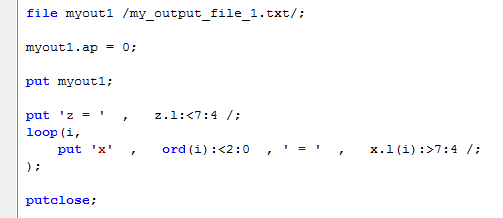 PREPROCESSOR
Preprocessor directives affect the parsing of the file and take effect before compilation

$setglobal  symbol  value
For everything below this line, a text replacement of the string “symbol” with the string “value” occurs

$include “filename”
Interjects in this spot the text from a separate file (path relevant to where the .gms file is)

$eolcom symbol
Below this line “symbol” signifies the start of an inline comment
OPTIONS
There are certain keywords for common solver options

Option optcr = tolerance;
Select relative tolerance for global NLP, MIP, MINLP runs (default of 10% is generally too high!)

Option optca = tolerance;
Select absolute tolerance for global NLP, MIP, MINLP runs

Option LP = LPsolver_name;
Select solver for LP (see Solver manual for what is available); Similarly for NLP, MIP, MINLP
ONLINE REFERENCES
GAMS Model Libraryhttp://www.gams.com/modlib/modlib.htm

GAMS – A User's Guidehttp://www.gams.com/dd/docs/bigdocs/GAMSUsersGuide.pdf

GAMS List Archive (Archived Answers to Most Frequently Asked Questions)http://www.gams.com/maillist/gams-l-archive.pdf